Центр раннего развития «Семейный очаг»
Руководитель проекта - Решилова О.А.
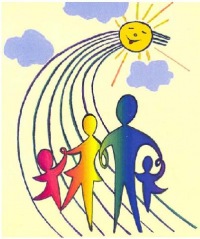 Актуальность
Отсутствуют места 
для получения информации и услуг 
по раннему развитию детей от 1 года до 5лет.
Цель проекта Создание условий для раннего развития воспитанников на базе МБДОУ «Светлячок».
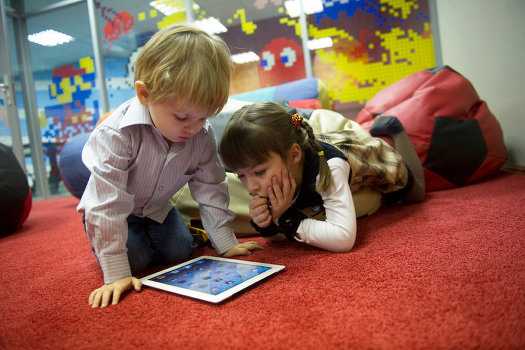 Задачи проекта
Определение уровня заинтересованности родителей в успешном развитии ребенка путем анкетирования;

Выявление малообеспеченных семей воспитанников; 

Проведение обучающих семинаров для воспитателей;

Формирование игротеки;

Ликбез родителей по раннему развивающему обучению с использованием инновационных технологий;

Оснащение центра компьютерной техникой (в виде планшетов и персонального компьютера).
Преимущества применения компьютерных технологий
Равные возможности овладения компьютерной грамотностью детей из семей с разным уровнем жизни;

Способствуют ориентировочно-поисковому характеру обучения, развивают речевую способность у детей;

Познавательный процесс ребенка становится более наглядным, интересным, современным.
Наши действия:
На базе 1 младшей группы создаем центр раннего развития воспитанников;
Оснащаем игротекой:
 развивающими играми;
планшетами;
Создаем зону релаксации
Создаем компьютерный абонемент (выдача планшетов и обучающих программ на дом);
Проводим совместные развивающие мероприятия с участием родителей и детей.
.
Заинтересованные стороны
администрация детского сада «Светлячок» в лице заведующей;
коллектив детского сада;
родители и дети; 
управление образования;
администрация и Дума Кривошеинского района.
.
Бюджет проекта
.
Дальнейшее развитие проекта
Привлечение специалиста по изучению иностранного языка (английского языка) при переходе детей в старшую группу;

Выявление способностей детей в области: музыки, рисования, иностранного языка, компьютерных программ, театрализации. И дальнейшая их поддержка по развитию таланта (участие в районных, областных детских конкурсах);

Привлечение детей, не посещающих дошкольное учреждение, и их родителей в целях разностороннего развития, соответствующего требованиям современного образования.
Спасибо за внимание!